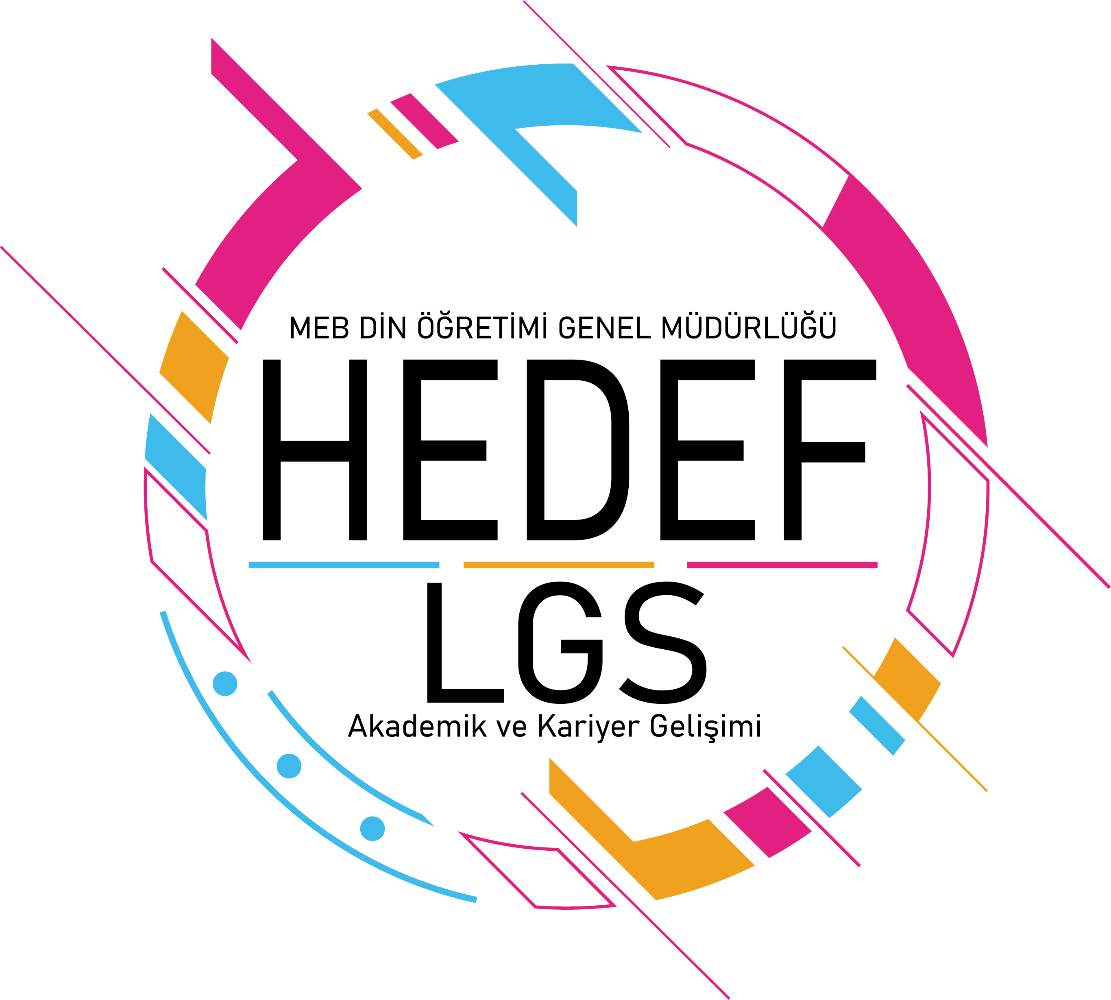 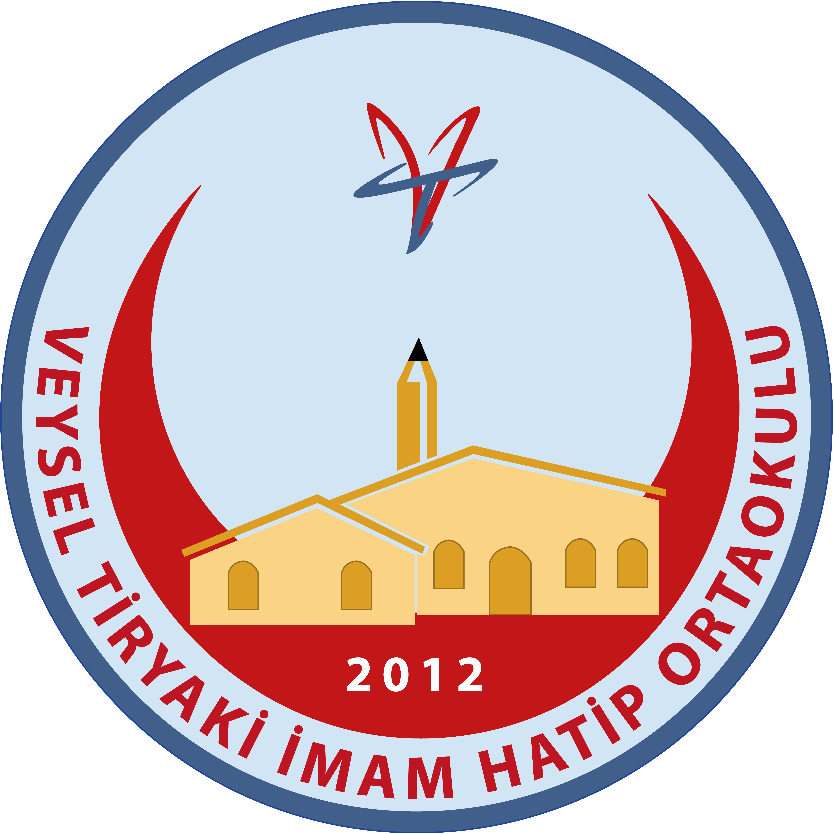 TEST ÇÖZME TEKNİKLERİ
SINAVLA İLGİLİ ŞİKAYETLER
İLK	DOĞRU  BAKMIYORUM.
GÖRDÜĞÜM	CEVABI	İŞARETLİYORUM,	DİĞERLERİNE
UZUN SORULARI HİÇ OKUMUYORUM.

SINAVDA	ÇÖZEMEDİĞİM	SORU	İLE	KARŞILAŞINCA	SİNİRLENİP	SINAVA  KÜSÜYORUM.

KİTAPÇIKTA İŞARETLEDİĞİM BÜTÜN SORULARI SINAVIN SONUNA DOĞRU,  TOPLU OLARAK OPTİĞE GEÇİRİYORUM.
GENELDE DİKKATSİZLİKTEN DOLAYI ÇOK SORU KAÇIRIYORUM!  ZAMANI YETİŞTİREMİYORUM
SORULARA TAKILIP KALIYORUM
SINAV BİR AN ÖNCE BİTSİN İSTİYORUM, SIKILIYORUM.  OLUMSUZ SORU KÖKLERİNİ OLUMLU ANLIYORUM.
BU ŞİKAYETLERİN  ÇOĞUNUN ALTINDA  SINAVLA İLGİLİ YANLIŞ  ALIŞKANLIKLAR  YATMAKTADIR.

BU DURUMDAN  KURTULMAK İSTİYOR  MUSUNUZ?
1 BİLGİ
TEST ÇÖZMEDE  3
UNSUR ÖNEMLİDİR
Öğrenme ile kazanılır.Tekrar ile  pekiştirilir. Test çözme
tekniğini kullanmanın temelini teşkil  eder.
2 YORUM
Öğrenilen
ve tekrar ile pekiştirilen bilgi ile ilgili  düşünce geliştirme veya bilgiye  farklı açılardan bakabilme gücünü  ifade eder. Ders dışında test çözerek  ve bol bol kitap okuyarak elde  edilebilir.

3 HIZ
Hız
ancak ve ancak çok miktarda soru  çözülerek elde edilir. Her gün belirli  miktarda soru çözmeye çalışın. Soru  çözmek bir alışkanlık olmalıdır
02 / 19
LGS SORULARININ ZORLUK DERECELERİ
03 / 19
TEST ÇÖZME TEKNİKLERİ  KURAL 1
SORUYU İYİCE ANLADIKTAN  SONRA
ÇÖZMELİSİNİZ.
"BANA
BİR PROBLEM VE 1 SAAT SÜRE  VERİLSE BU SÜRENİN 45  DAKİKASINI PROBLEMİ  ANLAMAYA,10 DAKİKASINI ÇÖZÜM  YOLLARI ÜRETMEYE, 5 DAKİKASINI  ÇÖZMEYE AYIRIRIM.''
ALBERT EİNSTEİN.
TEST ÇÖZME TEKNİKLERİ  KURAL 2
BİR KONU İLE İLGİLİ TEST ÇÖZMEYE  BAŞLAMADAN ÖNCE O KONUYU TAM  OLARAK ÖĞRENİN.

TAM ÖĞRENME İÇİN;
KONU OKULDA İŞLENDİĞİ GÜN EVDE  TEKRAR EDİN,
İŞLENEN KONUYU KONU ANLATIMLI  KİTABINIZDAN TEKRAR ÇALIŞIN,
KONU İLE İLGİLİ ÖRNEK SORULARI  ÇÖZÜN.
TEST ÇÖZME TEKNİKLERİ  KURAL 3
HER SORUNUN SİZE SINAVDA  SORULABİLECEĞİNİ
DÜŞÜNEREK YANITLAMAYA ÇALIŞIN.

ÇÖZEMEDİĞİNİZ VEYA YANLIŞ  ÇÖZDÜĞÜNÜZ
SORUNUN MUTLAKA DOĞRU ÇÖZÜMÜNÜ  ÖĞRENİN.
TEST ÇÖZME TEKNİKLERİ  KURAL 4
SORULARA ÖN YARGILI YAKLAŞMAYIN.

DAHA
SORUYU OKUMADAN SORUYU ZOR YA DA  KOLAY DİYE NİTELENDİRMEYİN.
TEST ÇÖZME TEKNİKLERİ  KURAL 5
SORU ÇÖZERKEN KENDİNİZE ZAMAN  KISITLAMASI KOYUN.
ÇOK SORU ÇÖZMEK AYNI ZAMAN  DİKKATSİZLİK HATALARININ  AZALMASINA YARDIMCI OLUR.
SORULARI SÜRE TUTARAK ÇÖZÜN.
ÇÜNKÜ GERÇEK SINAV SADECE BİLGİNİZİ  DEĞİL BİLGİ KULLANMA HIZINIZI DA  ÖLÇMEKTEDİR.
TEST ÇÖZME TEKNİKLERİ  KURAL 6
SINAV SÜRECİNDE SORULARI KİTAPÇIK  ÜZERİNDE ÇÖZMEK VE KİTAPÇIĞA  İŞARETLEMEK YETERLİ DEĞİLDİR;  MUTLAKA OPTİK FORMA KODLAMA  YAPILMALIDIR.
HER BİR SORUYU ÇÖZDÜKTEN HEMEN  SONRA OPTİK FORMDA SORUNUN  CEVABI İŞARETLENİR.
İŞARETLEME ESNASINDA GEÇEN ZAMAN  AYNI ZAMANDA SİZİ DİNLENDİRİR
TEST ÇÖZME TEKNİKLERİ  KURAL 7
KISA SORULAR KOLAY, UZUN SORULAR  ZORDUR ÖNYARGISIYLA SORULARA  YAKLAŞMAYIN.
UZUN SORULARDA  KULLANABİLECEĞİNİZ BİLGİ VE  İPUCUNUN DAHA FAZLA OLDUĞUNU  UNUTMAYIN.
DİKKATLİ BİR ŞEKİLDE OKUDUĞUNUZDA  BU TİP SORULARI KOLAYLIKLA  ÇÖZEBİLİRSİNİZ.
TEST ÇÖZME TEKNİKLERİ  KURAL 8
SINAVDA ÜST ÜSTE YAPAMADIĞINIZ  SORULAR OLDUĞUNDA MORALİNİZ  BOZULABİLİR. BU DA
DİKKATSİZLİK HATALARI YAPMANIZA
NEDEN OLABİLİR.

BÖYLE ZAMANLARDA SORULARIN HEP  BÖYLE OLMAYACAĞINI, KOLAY VE ZOR  SORULARIN KARIŞIK OLARAK  DİZİLDİĞİNİ, BELKİ DE BUNDAN SONRA  BİRÇOK SORUYU ÇÖZEBİLECEĞİNİZİ  KENDİNİZE HATIRLATIN.
TEST ÇÖZME TEKNİKLERİ  KURAL 9
ÇÖZEMEDİĞİNİZ SORULAR OLDUĞUNDA  YANINA İŞARET(?) KOYUP SÜRENİZ  YETERSE TEKRAR DÖNÜP  BAKABİLİRSİNİZ.
SORUYLA İNATLAŞMAYIN.

BÖYLECE BİR SORU ÜZERİNDE ÇOK  UZUN SÜRE ZAMAN KAYBETMEZSİNİZ VE  SORUYU İŞARET SAYESİNDE KOLAY  BULURSUNUZ.
TEST ÇÖZME TEKNİKLERİ  KURAL 10
BÜTÜN ŞIKLARI OKUYUP
İŞARETLEMENİZİ ÖYLE YAPIN.
ACELECİ DAVRANMAK  SORULARI YANLIŞ CEVAPLAMANIZA
NEDEN OLABİLİR.
TEST ÇÖZME TEKNİKLERİ  KURAL 11
SORU KÖKLERİNDE GEÇEN YARGI  KALIPLARINA DİKKAT EDİN.
‘’ DEĞİLDİR, ASLA, OLAMAZ,  ÇIKARILAMAZ, YANLIŞTIR…’’ GİBİ  İFADELERİ GÖZDEN KAÇIRMAMAYA  DİKKAT EDİN.
TEST ÇÖZME TEKNİKLERİ  KURAL 12
PARAGRAF SORULARINDA ÖNCE SORU  KÖKÜNÜ OKUYUN.
UZUN PARAGRAF SORULARINA
ÖNYARGI İLE YAKLAŞMAYIN.
ÖNCE SORU KÖKÜNÜ SONRA PARAGRAFI  Z OKUYARAK DOĞRU CEVABI
ORLANMADAN BULABİLİRSİNİZ.
GENELDE CEVAP PARAGRAFIN İÇİNDE
GİZLENMİŞTİR.
TEST ÇÖZME TEKNİKLERİ  KURAL 13
YANLIŞ OLMADIĞINA EMİN OLMADIKÇA  İLK İŞARETLEDİĞİNİZ SORUYU  DEĞİŞTİRMEYİN.

ANL	SORU TAM OKUYUP VE DOĞRU  AYARAK ÇÖZDÜĞÜNÜZ	SORULARIN
CEVABINI DEĞİŞTİRMEYİN
TEST ÇÖZME TEKNİKLERİ  KURAL 14
SAYISAL SORULARDA İŞLEMLERİNİZİ  MUTLAKA KALEM KULLANARAK  YAPIN.
TEST ÇÖZME TEKNİKLERİ  KURAL 15
BAZI SORULARDA YANLIŞI BULMAK  DOĞRUYU BULMAKTAN DAHA KOLAY  OLABİLİR.
ÖNCE YANLIŞ OLAN SEÇENEKLERİ  BELİRLEYİP ELERSENİZ DOĞRU  SONUCA GİTMEK İÇİN BİR YOL  BELİRLEMİŞ OLURSUNUZ.
TEST ÇÖZME TEKNİKLERİ  KURAL 16
BAZI SORULARDA CEVABA BENZEYEN  BUNL BİRDEN FAZLA ŞIK OLABİLİR.
BAŞTARA ÇELDİRİCİ SORULAR DENİR. İLK
A DOĞRU CEVAP GİBİ GÖRÜNEBİLİR.
BU TİP SORULARDA CEVAP GENELDE  SORU METNİNDE SAKLI OLUR.  DİKKATLİ OKUYARAK CEVABI  BULABİLİRSİNİZ.
TEST ÇÖZME TEKNİKLERİ  KURAL 17
EĞER KONUYU YENİ ÖĞRENDİYSENİZ  KONUYLA İLGİLİ SORULARI KOLAYDAN  ZORA DOĞRU VE BOL BOL SORU ÇÖZÜN.

ÇOK SAYIDA SORU ÇÖZMEK KARŞINIZA  GÖRÇIKABİLECEK SORU ÇEŞİTLERİNİ
MENİZ ADINA YARARLI OLACAKTIR.
TEST ÇÖZME TEKNİKLERİ  KURAL 19
ÖNCE SORUYU, DAHA SONRA VERİLEN  BİLGİLERİ OKUYUN.
EĞER SORU ŞEKİL/GRAFİK/GÖRSEL  TEMELLİ İSE SORUYU OKUDUKTAN  SONRA; VERİLENLERİ DİKKATLİCE  İNCELEYİN.
TEST ÇÖZME TEKNİKLERİ  KURAL 20
HER DENEME SINAVI SONUNDA YANLIŞ  YAPTIĞINIZ SORULARI GÖZDEN GEÇİRİN.

HANGİ TÜR SORULARI YAPAMADIĞINIZI  ARAŞTIRIN VE BU TÜR SORULARI  KAPSAYAN TESTLERDEN DAHA
ÇOK ÇÖZÜN.
TEST ÇÖZME TEKNİKLERİ  KURAL 21
GEÇEN YILLARDA ÇIKMIŞ SORULARI VE  YA	MİLLİ EĞİTİM BAKANLIĞININ
YINLADIĞI SORULARI MUTLAKA 2
KERE ÇÖZÜN
BUNLARA DA DİKKAT EDELİM
SINAVA HAZIRLANDIĞINIZ EN YAKIN GÜNLERDE  YANLIŞ YAPTIĞINIZ SORULARI GÖRÜNCE  ÜZÜLMEK YERİNE SEVİNİN. ÇÜNKÜ BÖYLECE HER  YAPAMADIĞINIZ SORUDA BİR EKSİĞİNİZİ DAHA  FARK EDİP TAMAMLAMA ŞANSINIZ OLACAKTIR.
“İYİ Kİ BU SORU SINAVDA DEĞİL DE ŞİMDİ  KARŞIMA ÇIKTI” DEYİN. SINAVDAN ÖNCE YANLIŞ  ÇÖZDÜĞÜNÜZ SORULARDAN DOLAYI ÜMİDİNİZİ  KAYBEDİP KARAMSARLIĞA DÜŞMEYİN. ÇÜNKÜ  HER YANLIŞ ÇÖZDÜĞÜNÜZ SORU ŞAYET DOĞRU  ÇÖZÜMÜNÜ ÖĞRENİRSENİZ SİZİN İÇİN BİR  KAZANÇTIR.
BUNLARA DA DİKKAT EDELİM
ÇÖZÜLEN HER BİR SORU TİPİ SİZİN İÇİN BİR
AVANTAJDIR.
HER SORUNUN	ÇÖZEMEDİĞİNİZ
GEREKİR. SINAV DOĞRU CEVABINI ÖĞRENMENİZ  OLUŞTURDUĞ DAN ÖNCE ÇÖZÜLEN SORULARIN  BAŞARILI OL	U BİLGİ BİRİKİMİ SİZİN SINAVDA
S	MASINI SAĞLAR.	SİZE VERİLEN BU
BOYUNC UNUM EĞİTİM HAYATINIZ
A; TEST ÇÖZME KONUSUNDA SİZE  REHBERLİK EDECEKTİR…
SON OLARAK. .
BAZI ŞEYLERİ SATIN ALAMAZSIN; KAZANMAN  GEREKİR.
BAZI ŞEYLERİ HEMEN KAZANAMAZSIN, UĞRUNA  MÜCADELE ETMEN VE EMEK VERMEN GEREKİR.